Thứ … ngày … tháng … năm …
Tiếng Việt
Ôn Tập Cuối Học Kỳ 2
(Tiết 3)
MỤC TIÊU
+ Ôn luyện đọc thành tiếng và học thuộc lòng về các văn bản thơ đã học từ đầu học kỳ II ; đọc thuộc lòng một đoạn, trả lời được câu hỏi về nội dung luyện đọc.
+ Ôn luyện về từ và câu : tìm đúng đặc điểm được so sánh, chuyển đổi được câu kể thành câu cảm, đặt được câu kể có hình ảnh so sánh về hình dáng của một đồ vật, màu sắc của một loài hoa.
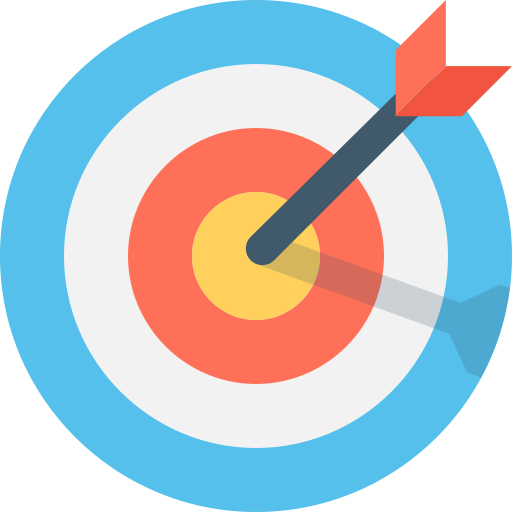 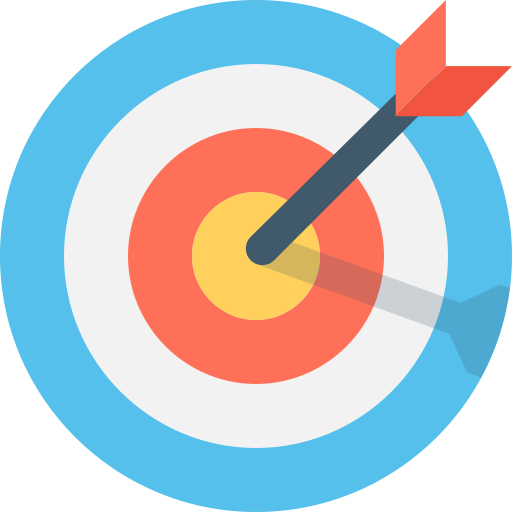 KHỞI ĐỘNG
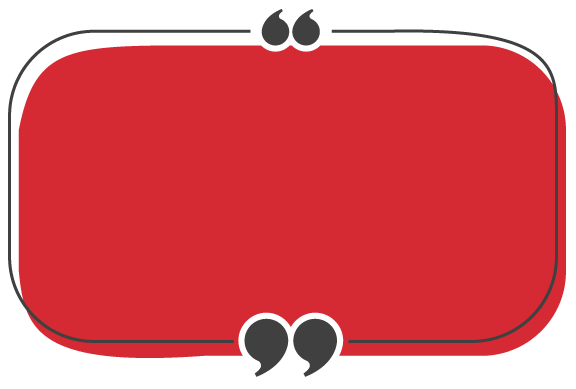 Trò chơi
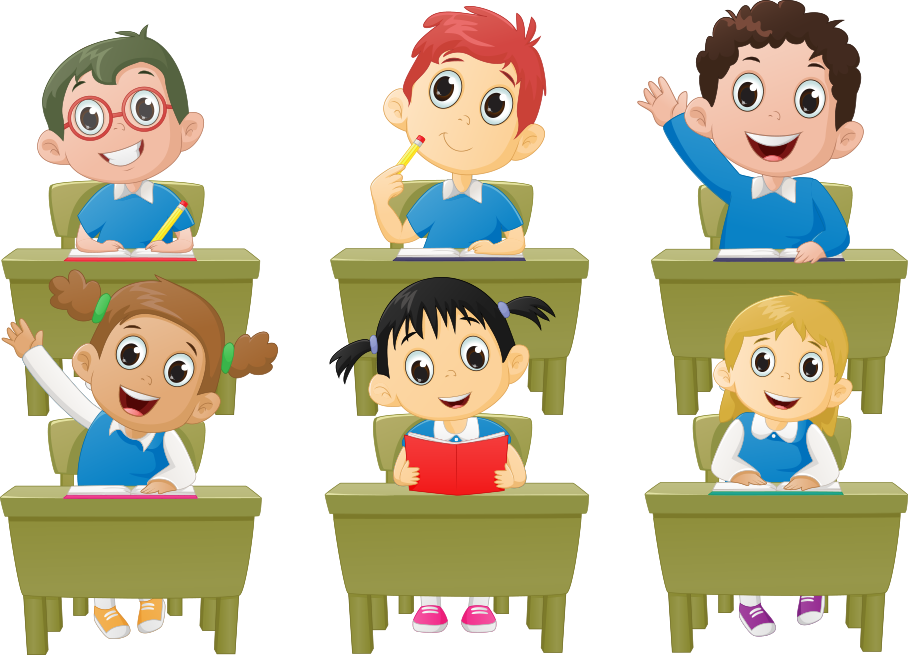 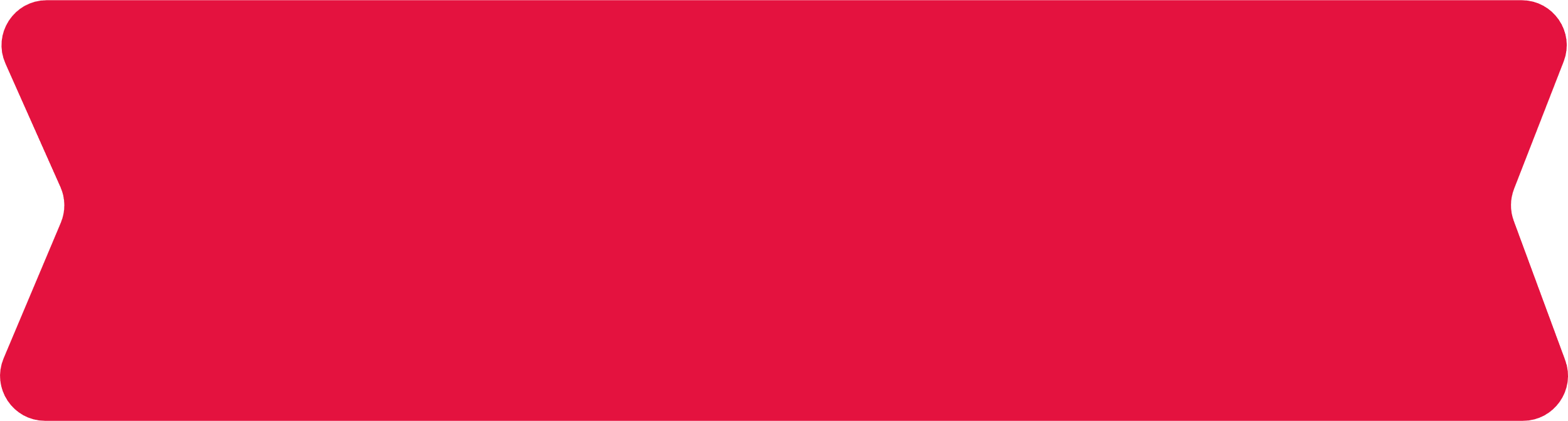 Ai nhanh ai đúng
Quan sát tranh, nói nhanh tên bài đọc.
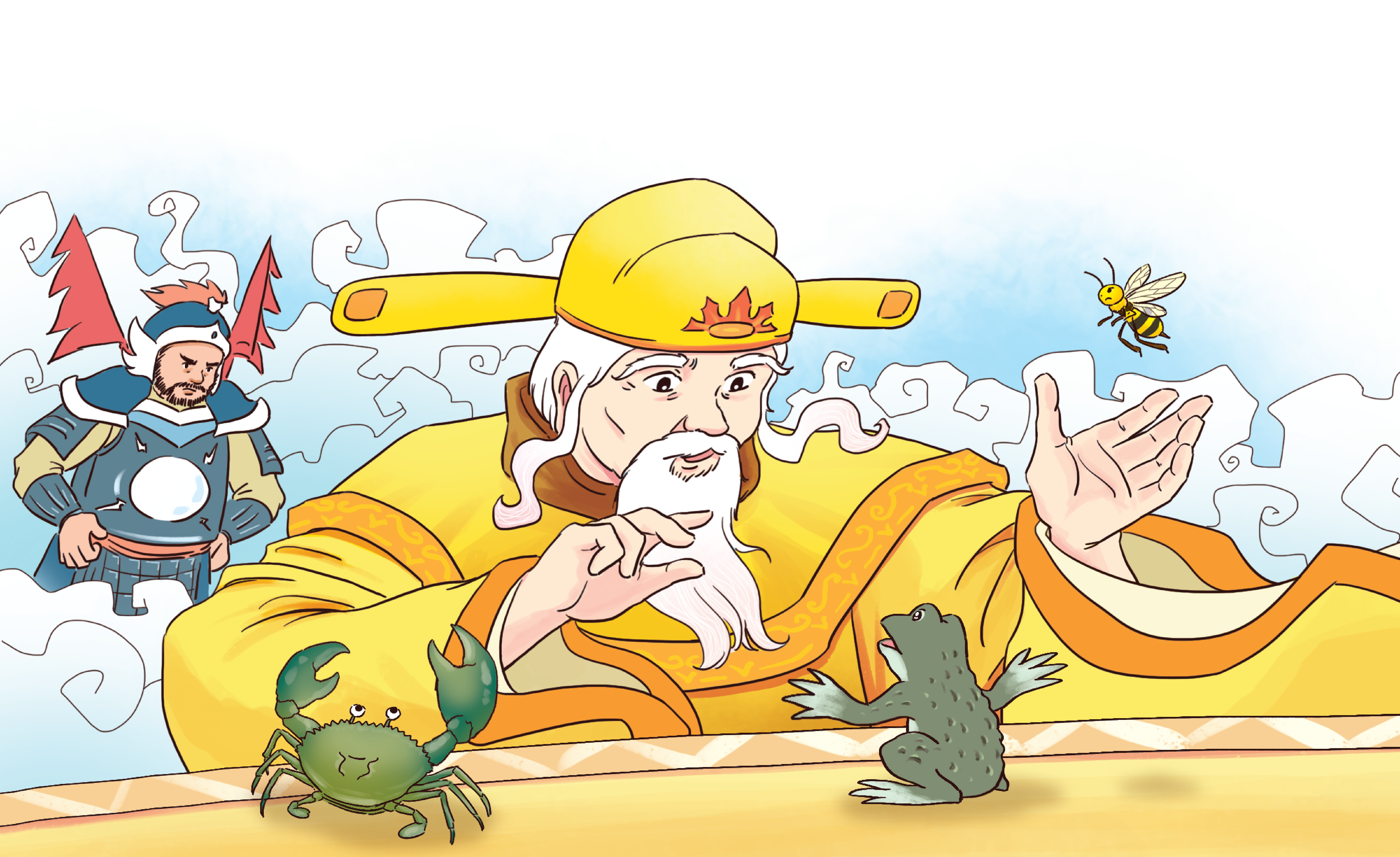 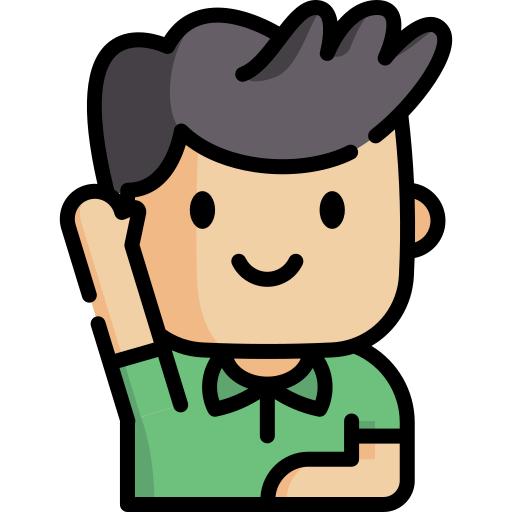 Cóc kiện trời
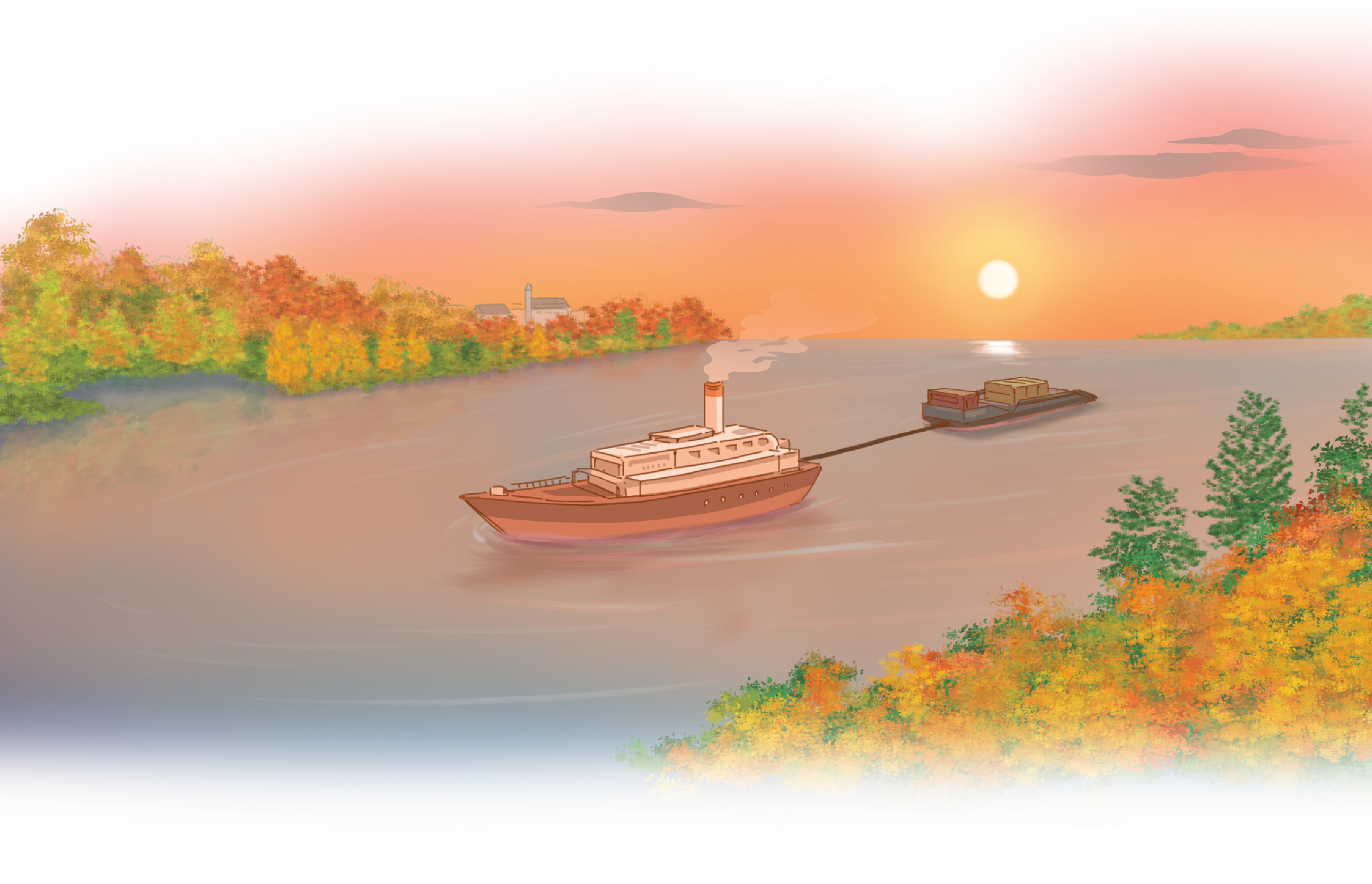 Quan sát tranh, nói nhanh tên bài đọc.
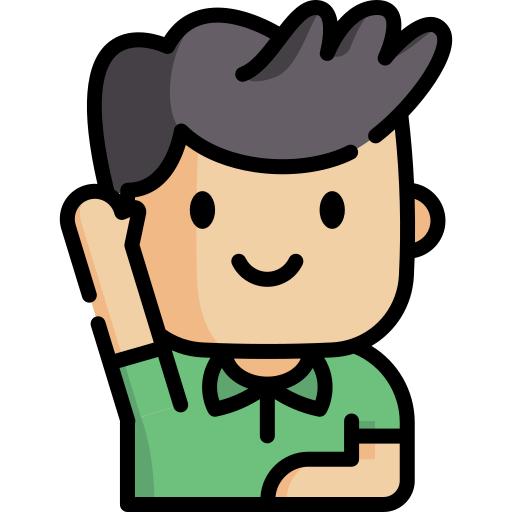 Đi tàu trên sông Von-ga
Quan sát tranh, nói nhanh tên bài đọc.
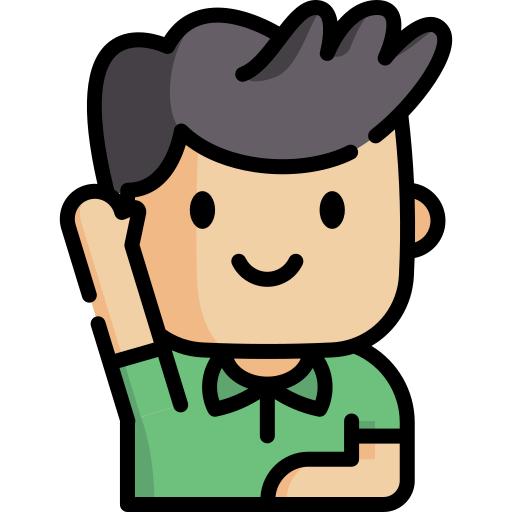 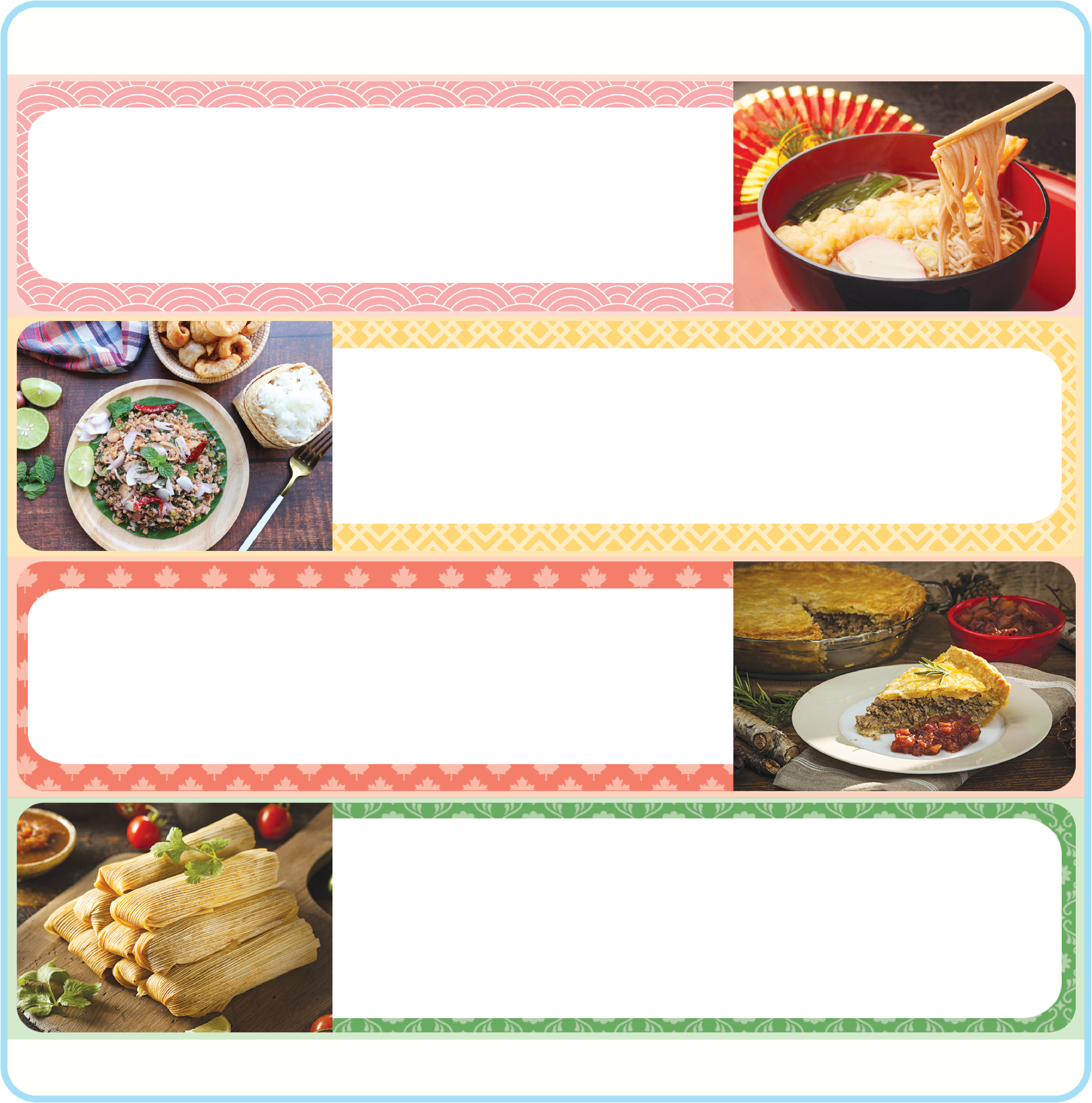 Hương vị Tết bốn phương
Quan sát tranh, nói nhanh tên bài đọc.
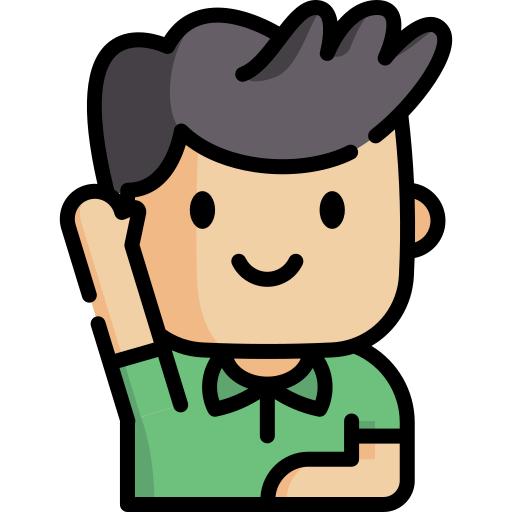 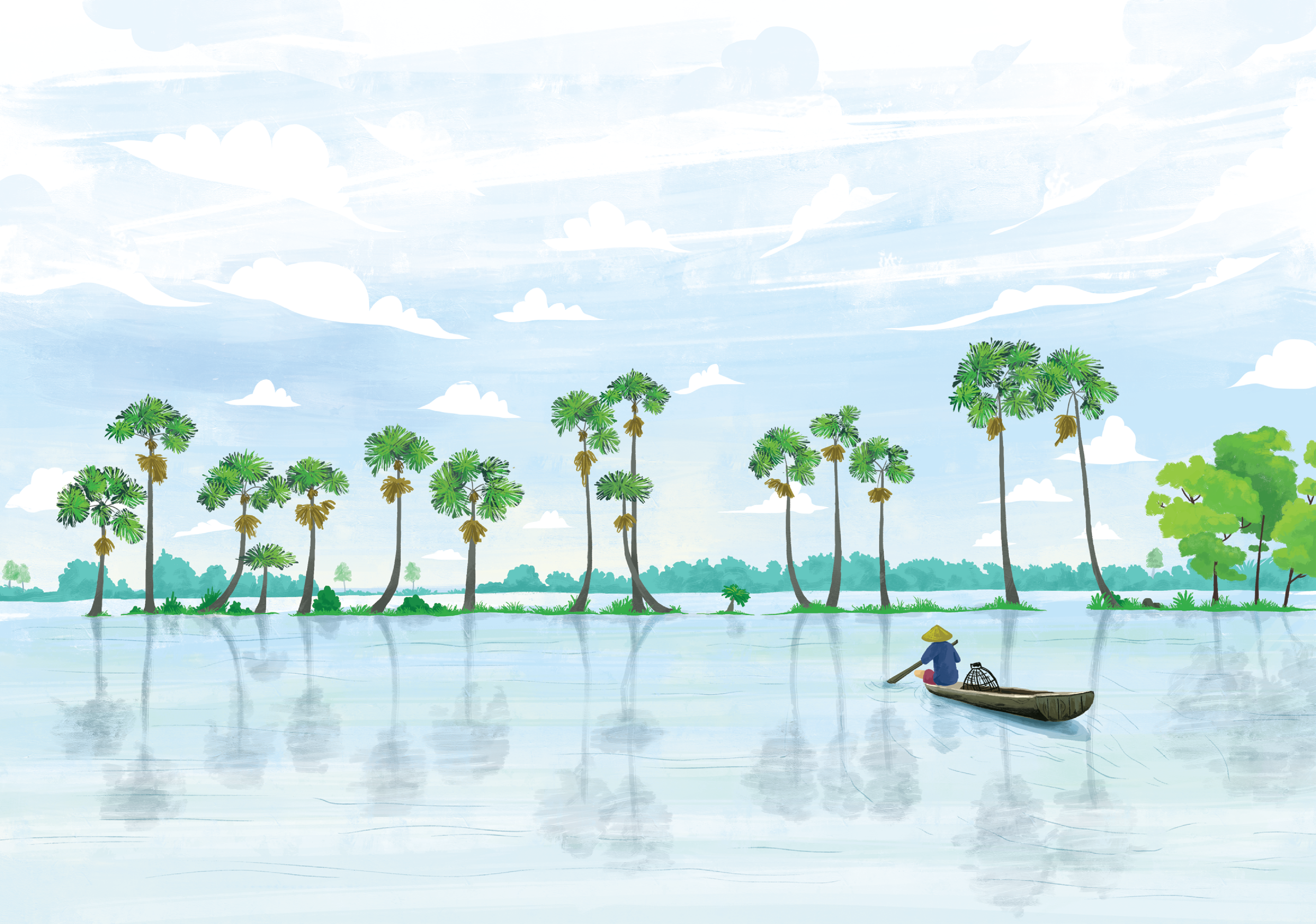 Mênh mông mùa nước nổi
ôn luyện đọc thành tiếng
1. Ôn luyện đọc thành tiếng
 và học thuộc lòng:
Ôn luyện 
về câu
2.Tìm 1 – 2 đặc điểm được so sánh với nhau có trong từng đoạn thơ, đoạn văn sau:
Sân nhà em sáng quá
Nhờ ánh trăng sáng ngời
Trăng tròn như cái đĩa
Lơ lửng mà không rơi.
Nhược Thuỷ
2.Tìm 1 – 2 đặc điểm được so sánh với nhau có trong từng đoạn thơ, đoạn văn sau:
b. Bồng chanh đỏ thường đậu trên một cọng sen khô ven đầm. Trông nó thật rực rỡ! Cái mỏ nhọn hoắt và oai vệ, dài như một cái quản bút. Lông ức hung hung vàng, còn toàn thân thì đỏ hồng như một đốm lửa.
Đỗ Chu
2.Tìm 1 – 2 đặc điểm được so sánh với nhau có trong từng đoạn thơ, đoạn văn sau:
c. Dưới chân đồi, những mảnh ruộng mạ non như nhung, những thửa ruộng nước sáng lên như tấm gương.
Thạch Lam
CÙNG 
THẢO LUẬN
CHIA SẺ 
TRƯỚC LỚP
2.Tìm 1 – 2 đặc điểm được so sánh với nhau có trong từng đoạn thơ, đoạn văn sau:
Sân nhà em sáng quá
Nhờ ánh trăng sáng ngời
Trăng tròn như cái đĩa
Lơ lửng mà không rơi.
Nhược Thuỷ
2.Tìm 1 – 2 đặc điểm được so sánh với nhau có trong từng đoạn thơ, đoạn văn sau:
b. Bồng chanh đỏ thường đậu trên một cọng sen khô ven đầm. Trông nó thật rực rỡ! Cái mỏ nhọn hoắt và oai vệ, dài như một cái quản bút. Lông ức hung hung vàng, còn toàn thân thì đỏ hồng như một đốm lửa.
Đỗ Chu
2.Tìm 1 – 2 đặc điểm được so sánh với nhau có trong từng đoạn thơ, đoạn văn sau:
c. Dưới chân đồi, những mảnh ruộng mạ non như nhung, những thửa ruộng nước sáng lên như tấm gương.
Thạch Lam
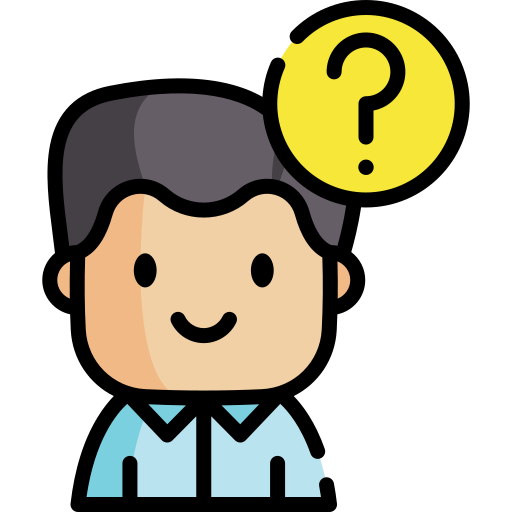 Nêu tác dụng của đặc điểm được so sánh?
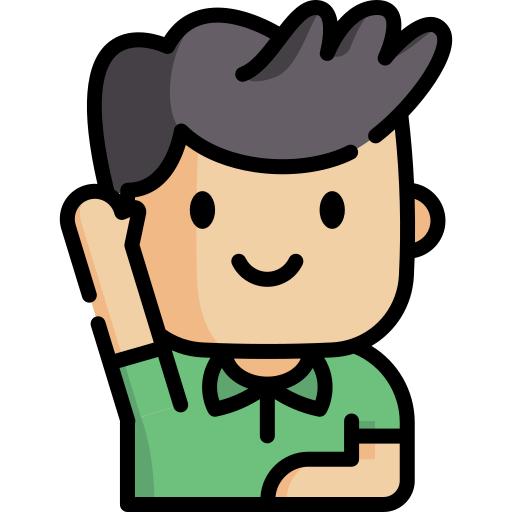 Giúp sinh động hơn, hình ảnh hình ảnh thực tế hơn...
Ôn luyện 
Câu cảm, câu kể, dấu câu
3. Chuyển câu "Con chim bồng chanh đỏ rất đẹp." thành câu cảm và cho biết:
a.	Từ ngữ bộc lộ cảm xúc
b.	Dấu kết thúc câu
CÙNG THẢO LUẬN
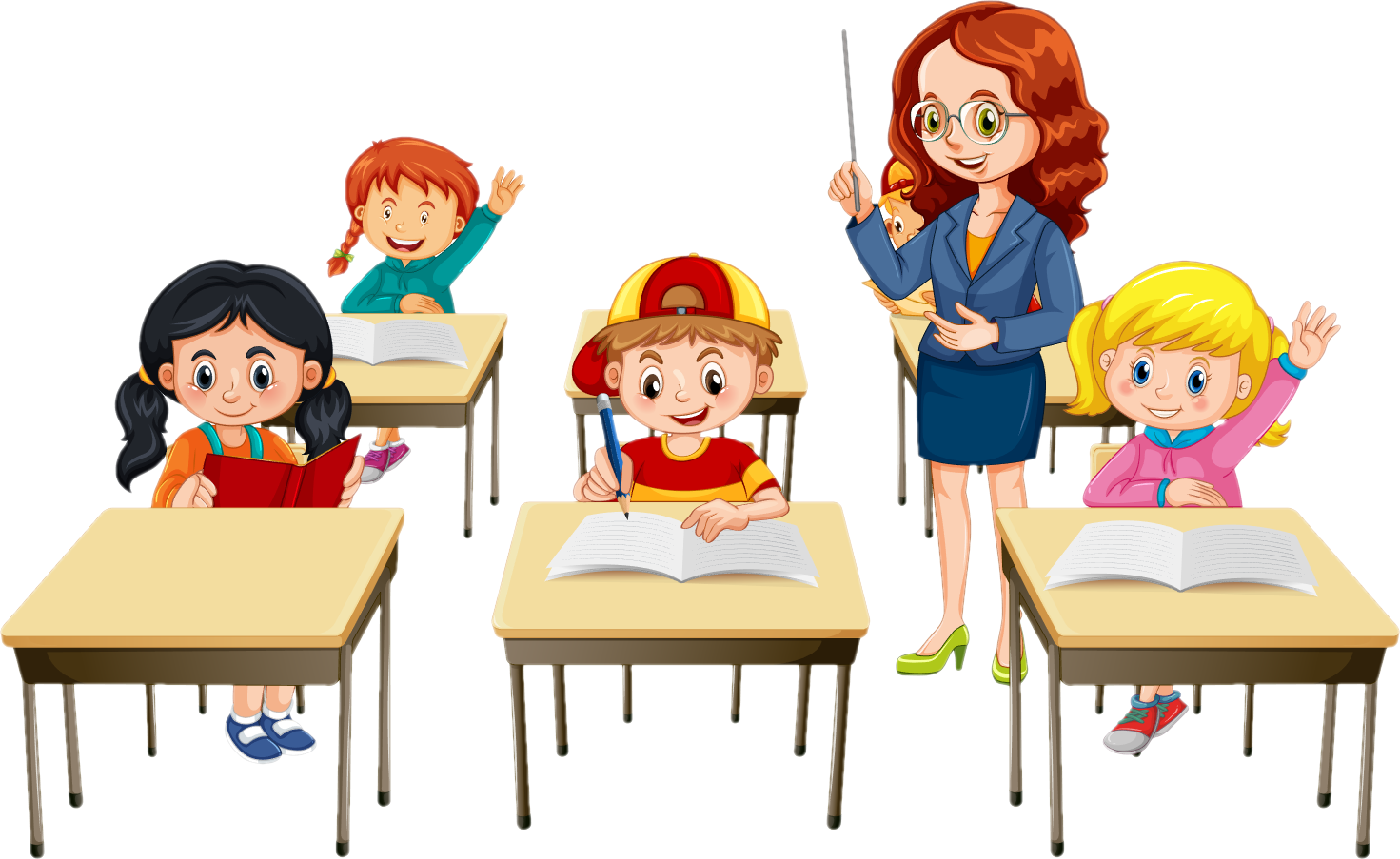 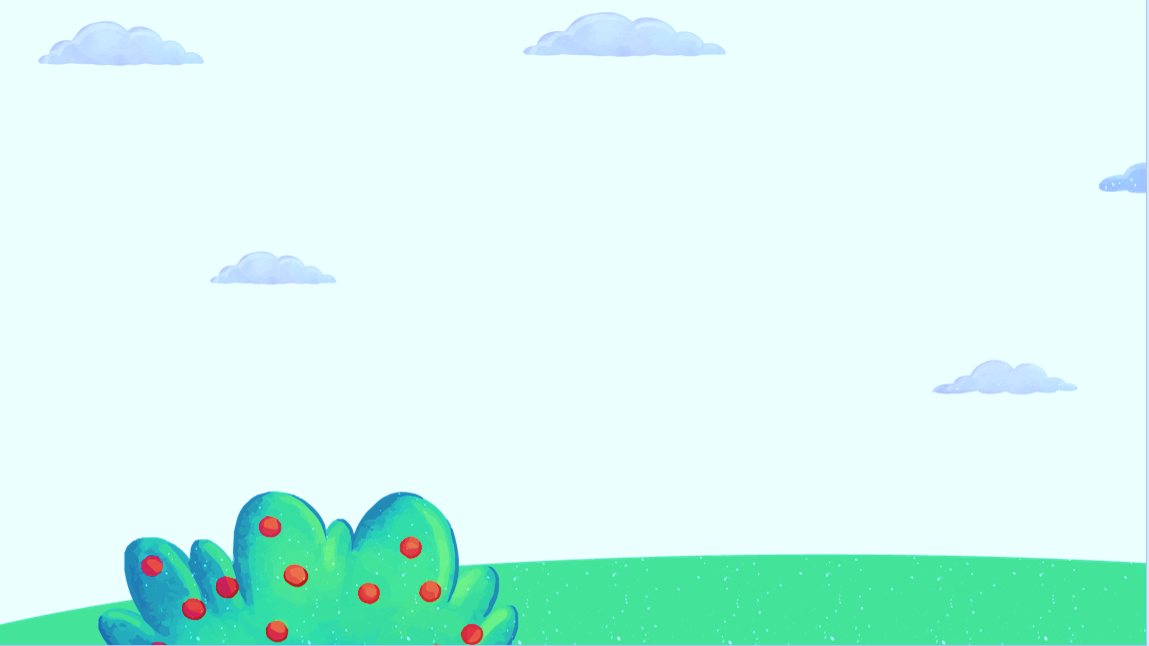 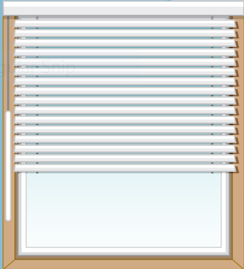 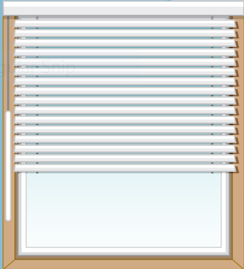 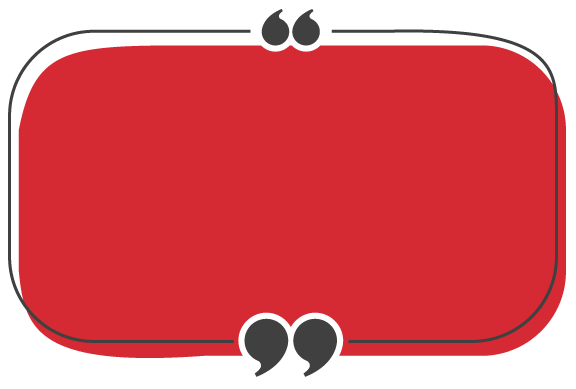 Cùng nhau chia sẻ
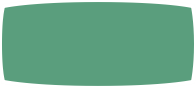 Các nhóm khác lắng nghe – góp ý - bổ sung
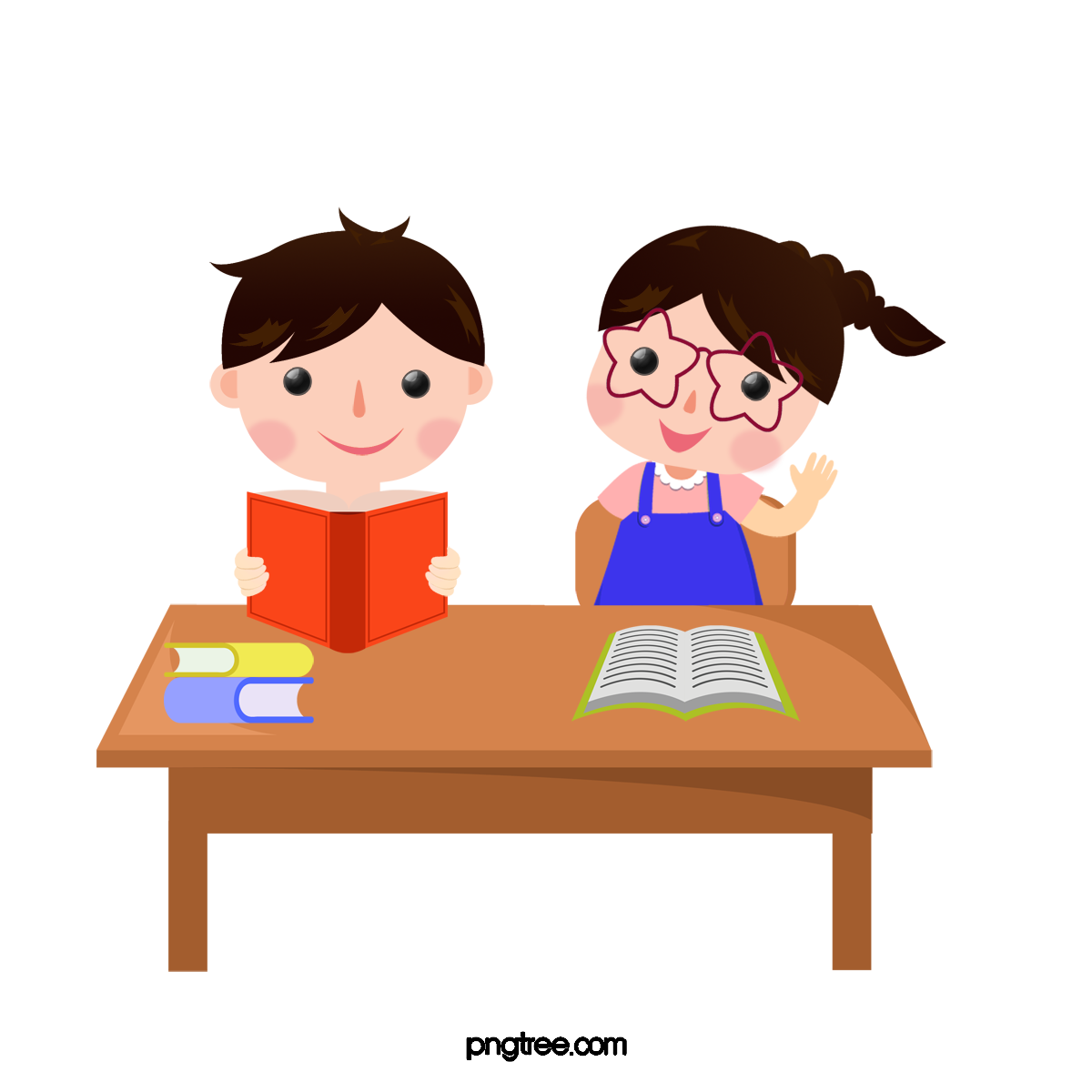 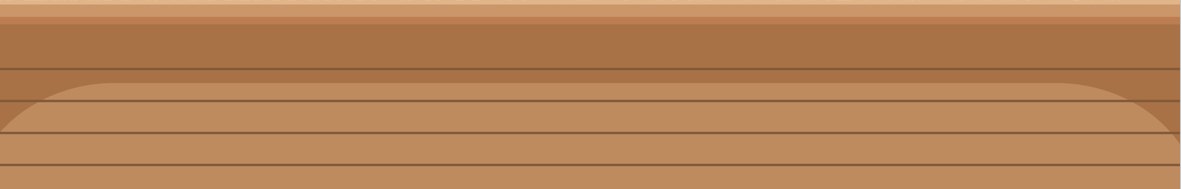 "Con chim bồng chanh đỏ rất đẹp."
Ôi, con chim bồng chanh đẹp quá!
a.	Từ ngữ bộc lộ cảm xúc : Ôi, quá
b.	Dấu kết thúc câu: dấu chấm than
4. Đặt một câu kể có hình ảnh so sánh nói về:
a.	Hình dáng của một đồ vật
b.	Màu sắc của một loài hoa
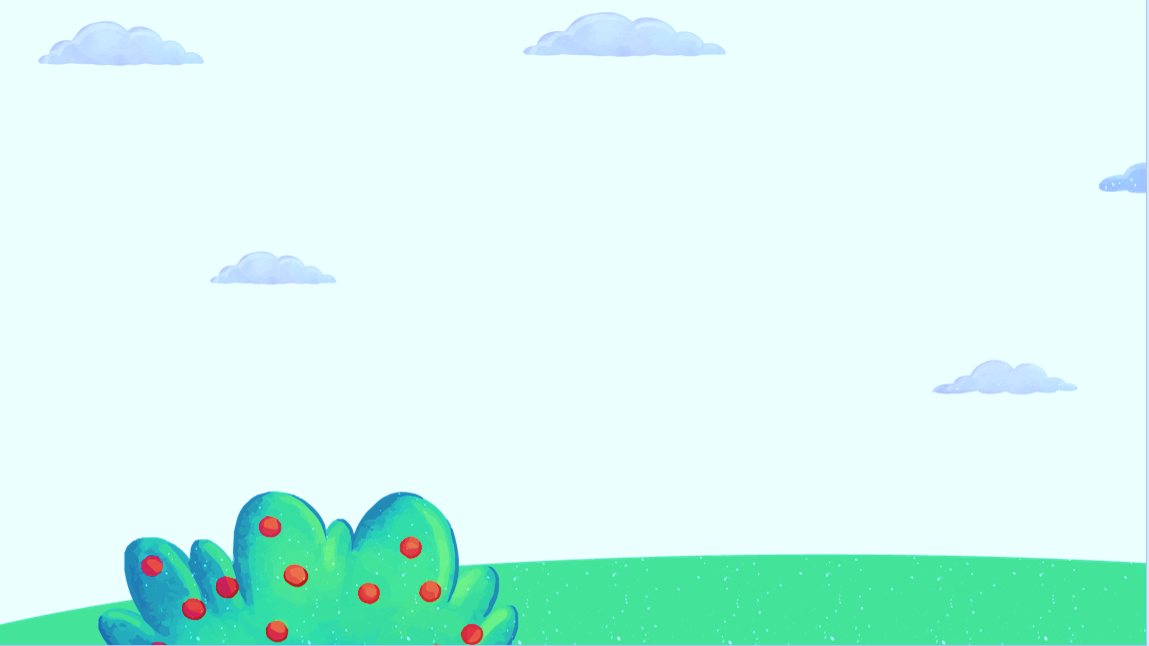 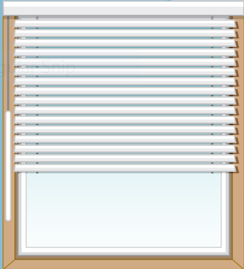 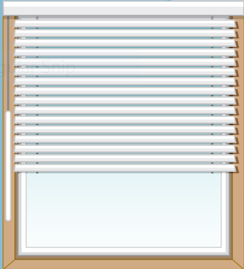 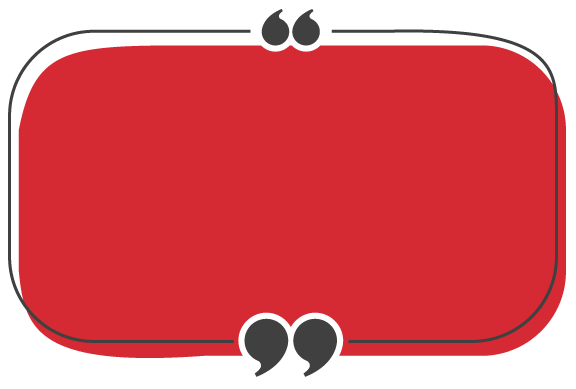 Cùng nhau chia sẻ
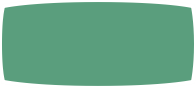 Các nhóm khác lắng nghe – góp ý - bổ sung
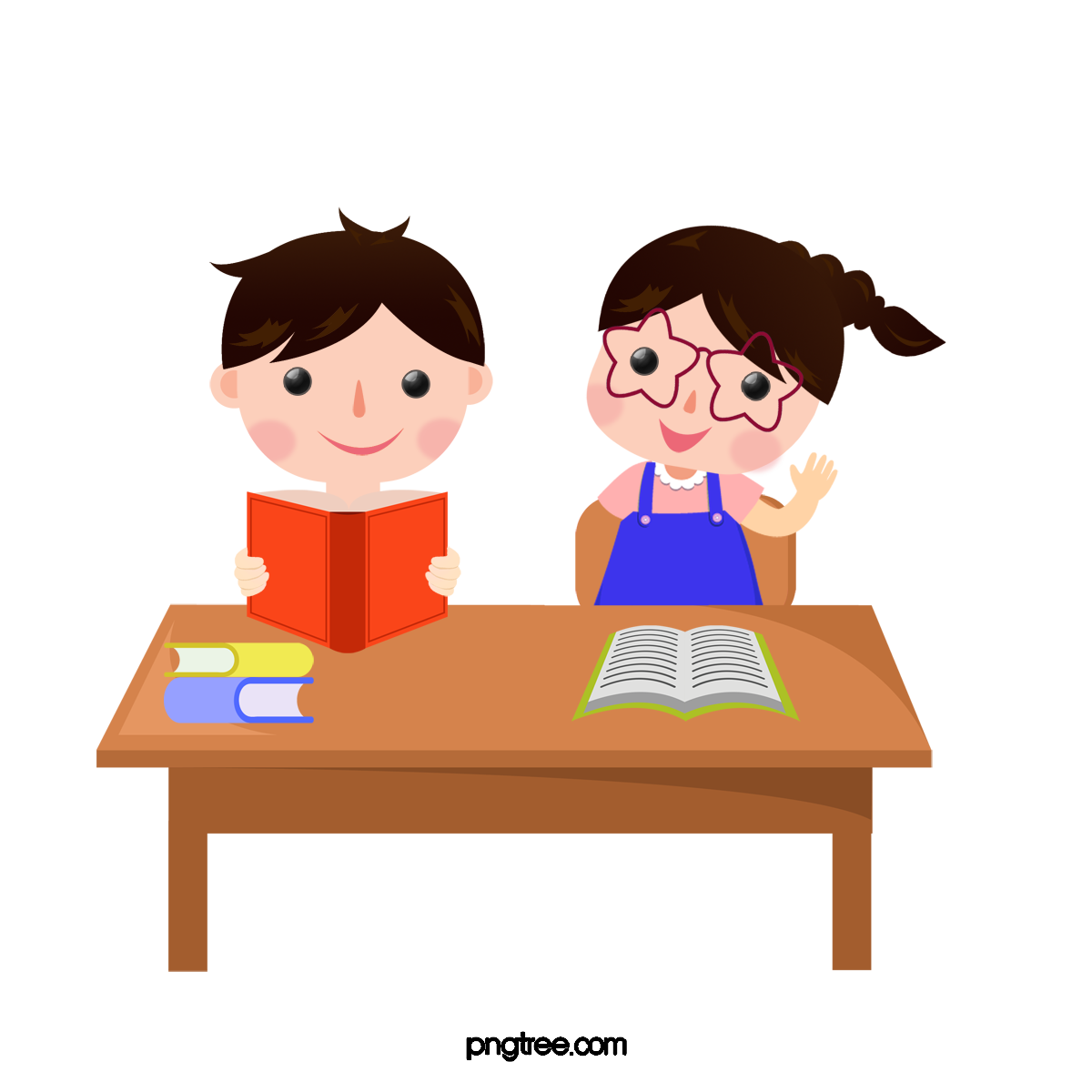 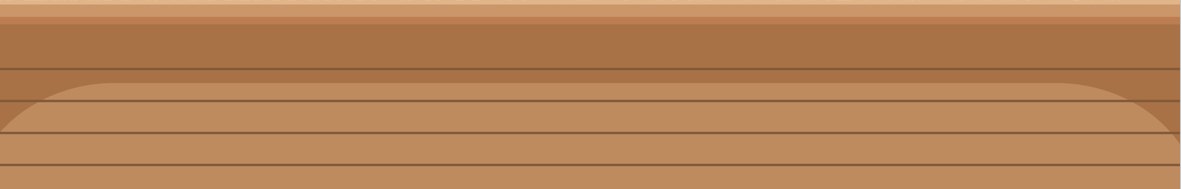 4. Đặt một câu kể có hình ảnh so sánh
a. Hình dáng của một đồ vật
Những bông hoa nhài trắng muốt như những bông tuyết trông tuyệt đẹp.
4. Đặt một câu kể có hình ảnh so sánh
b.	Màu sắc của một loài hoa
Cái diều như nửa vầng trăng lơ lửng trên bầu trời.
VẬN DỤNG
ĐẶT CÂU VỀ BẠN BÈ, THẦY CÔ, MÁI TRƯỜNG
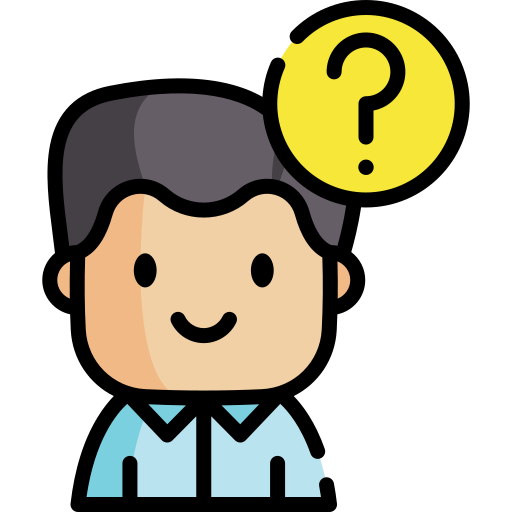 Đặt 2-3 câu kể có hình ảnh so sánh về bạn bè, thầy cô, mái trường.
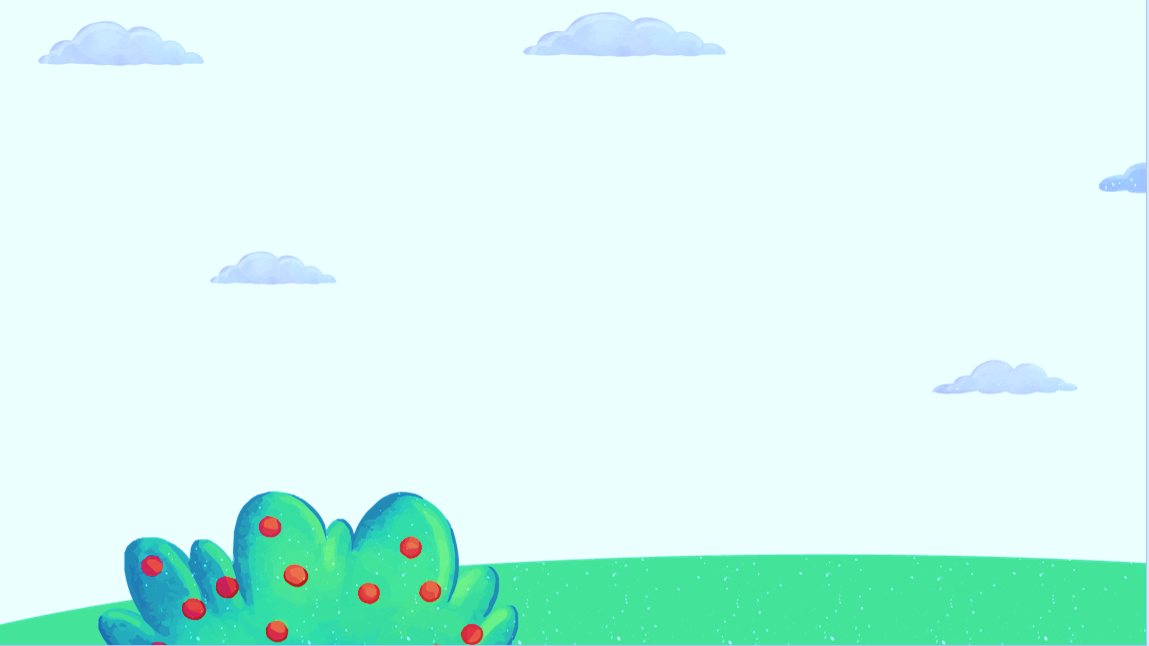 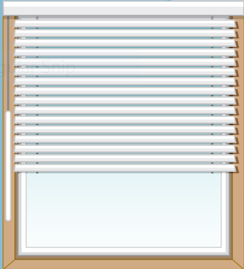 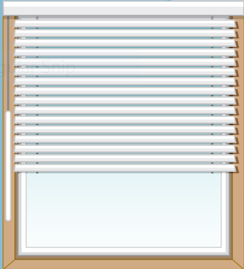 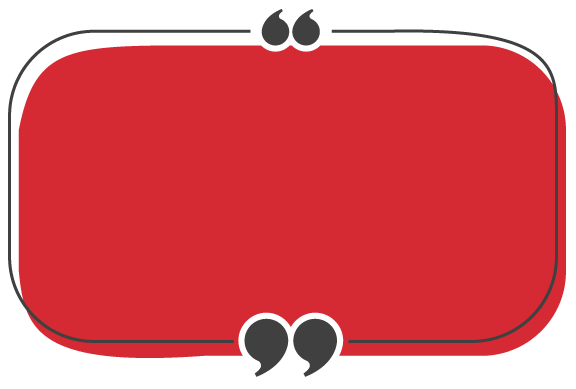 Thảo luận nhóm đôi
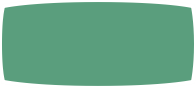 Chia sẻ kết quả thảo luận
-  lắng nghe nhận xét
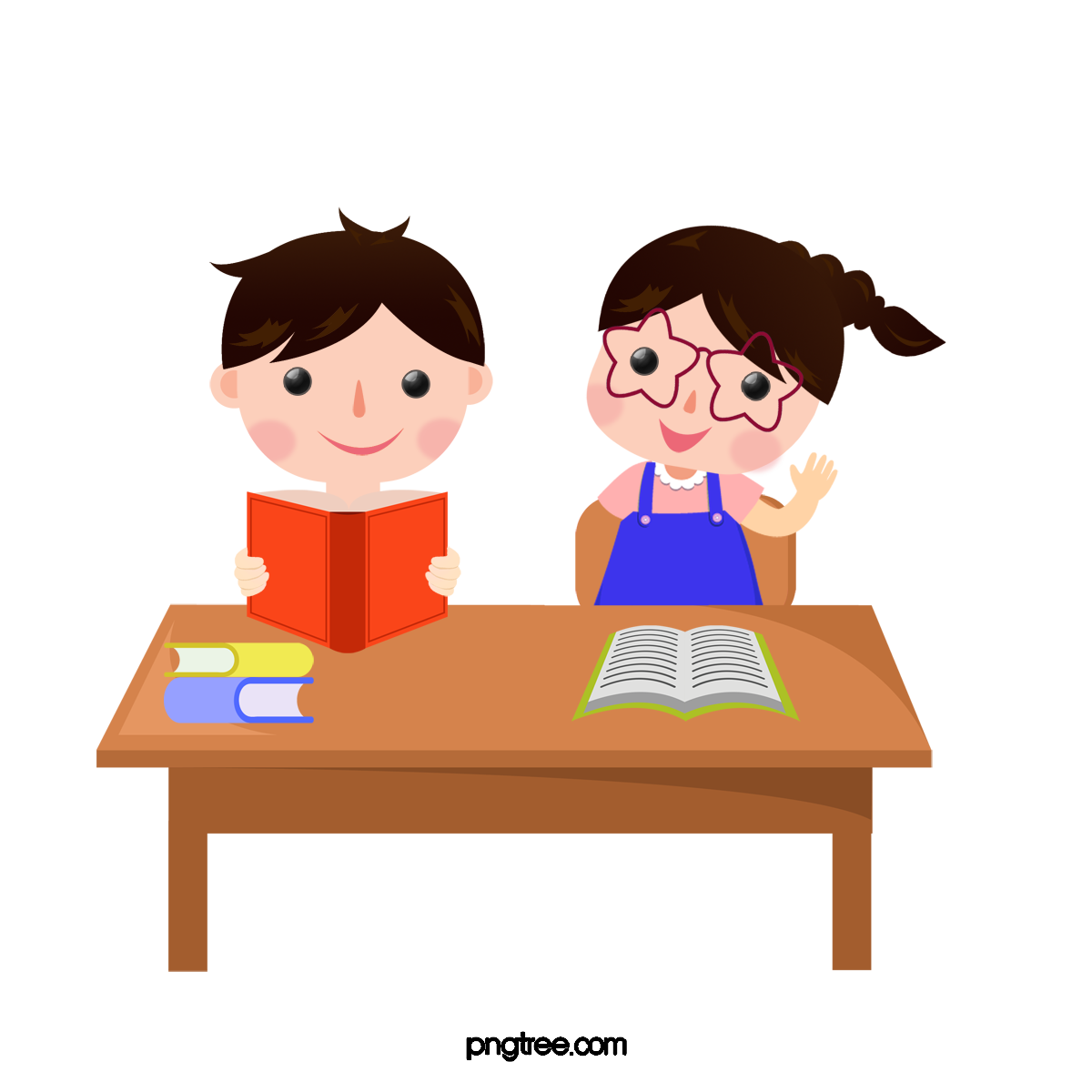 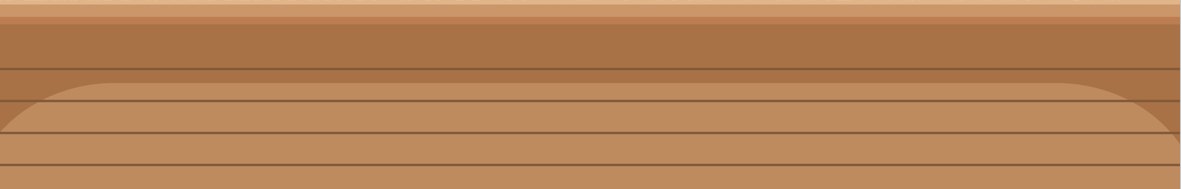 Tạm biệt và hẹn gặp lại